Муниципальное автономное дошкольное образовательно учреждение муниципального образования город Краснодар 
«Детский сад комбинированного вида № 190»
«Детско-родительский проект«Мои игрушки эмоций»
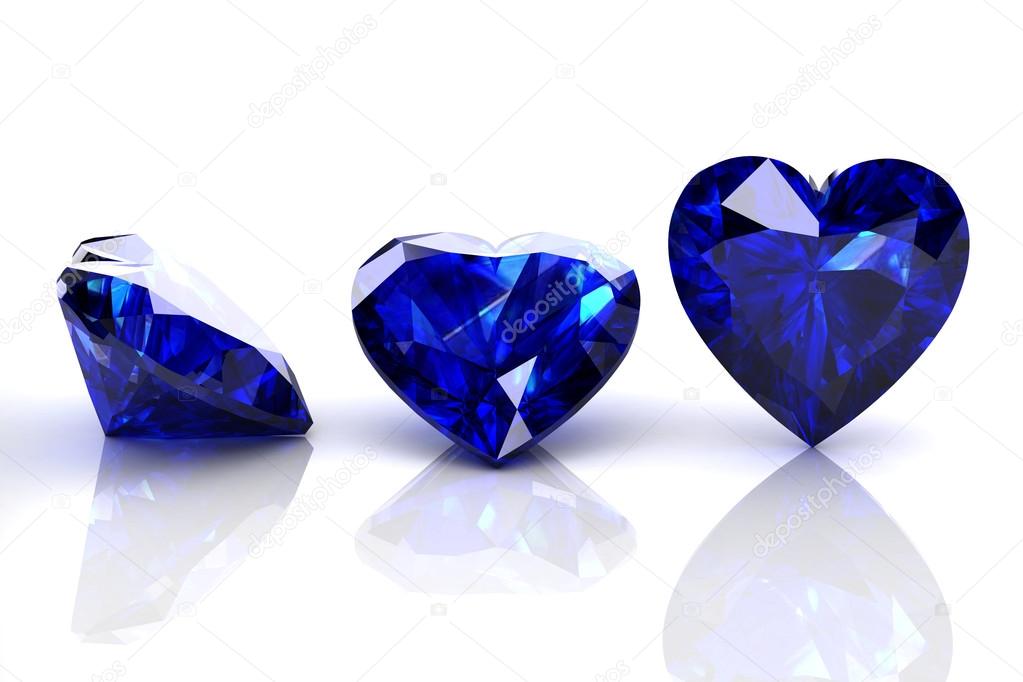 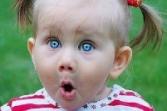 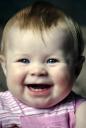 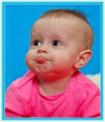 Старший воспитатель
Плешакова Марина Николаевна,
Воспитатель
Гонтарь Олеся Владимировна
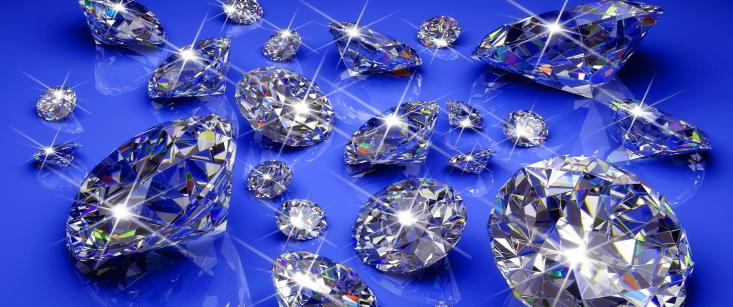 Ювелирная мастерская педагогических и детских идейМАДОУ МО г. Краснодар «Детский сад № 190»
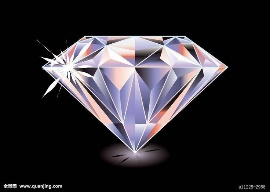 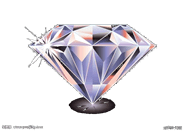 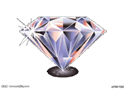 Ювелирная мастерская педагогических и детских идейМАДОУ МО г. Краснодар «Детский сад № 190»
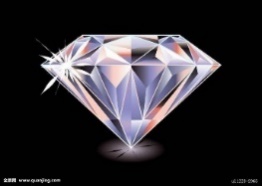 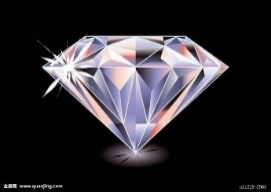 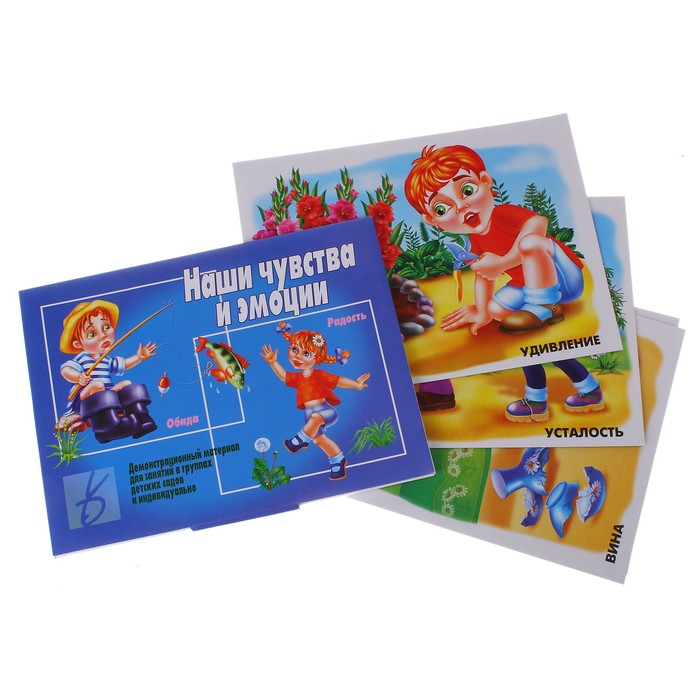 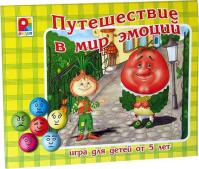 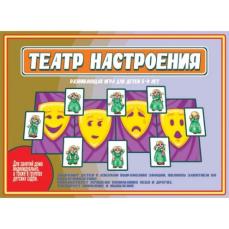 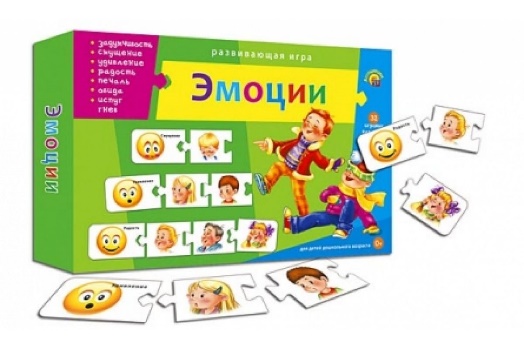 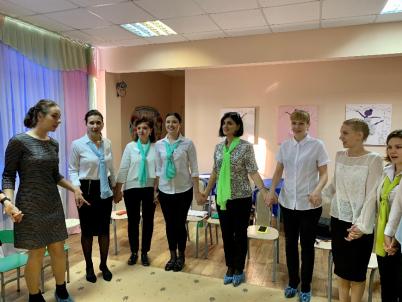 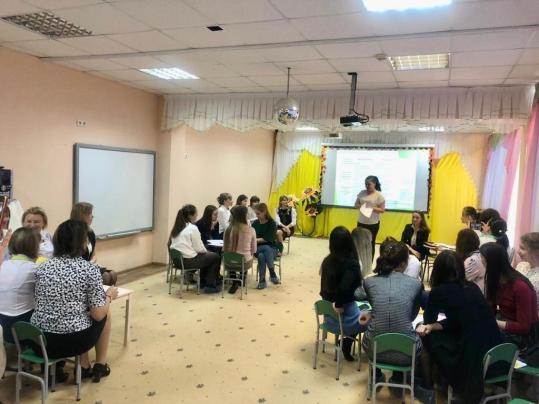 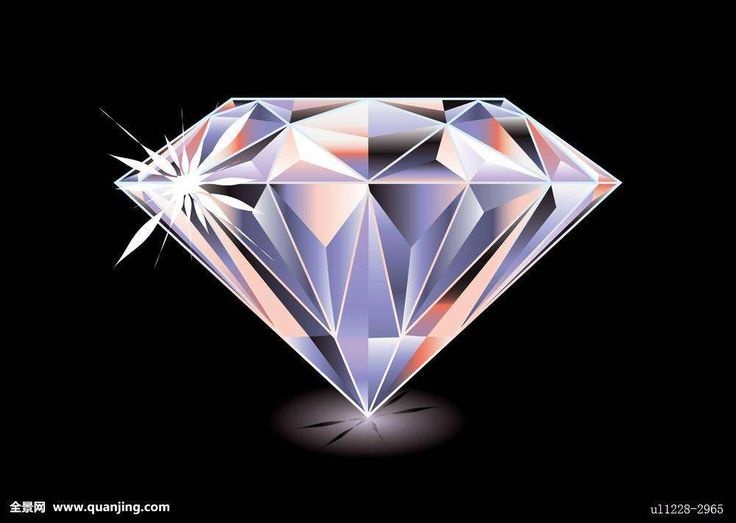 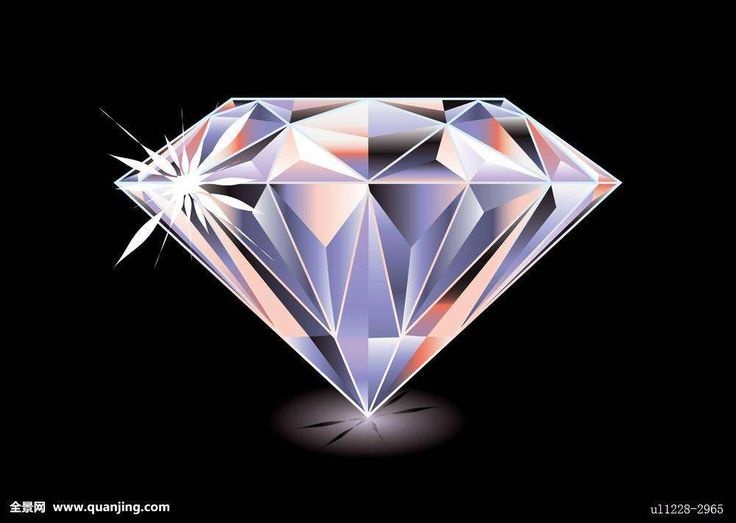 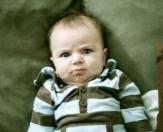 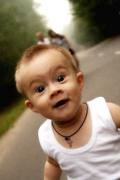 Тема проекта:
«Мои игрушки эмоций»
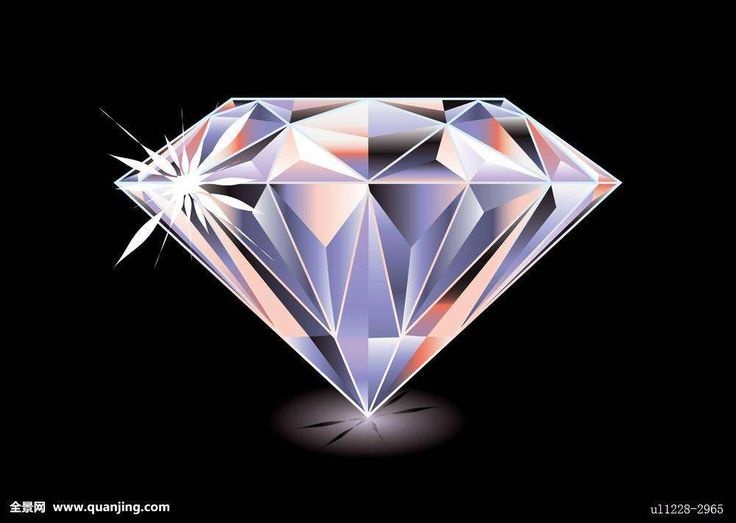 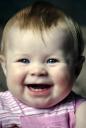 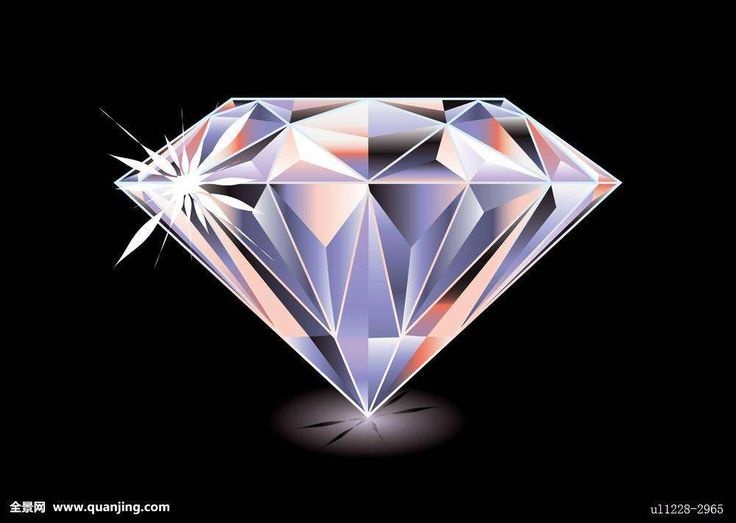 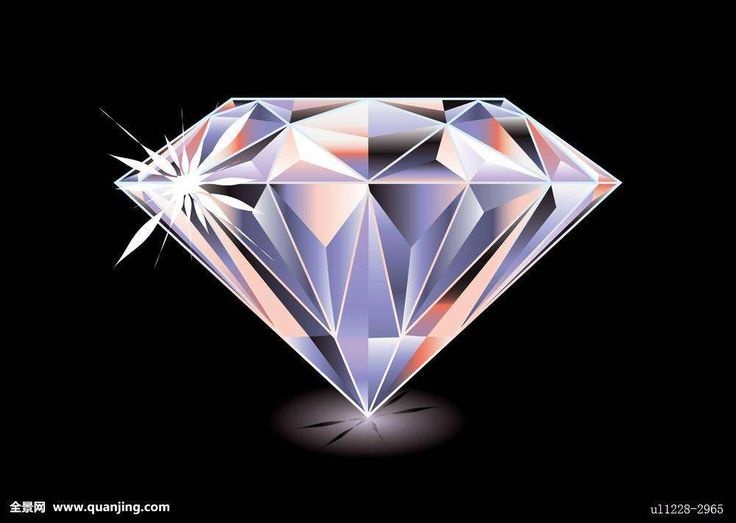 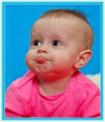 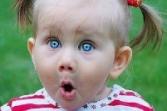 Цель проекта:
Детская
Взрослая
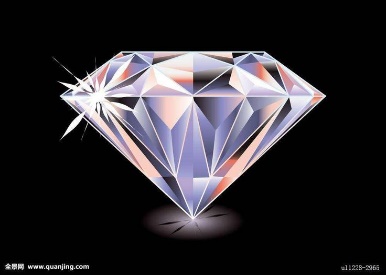 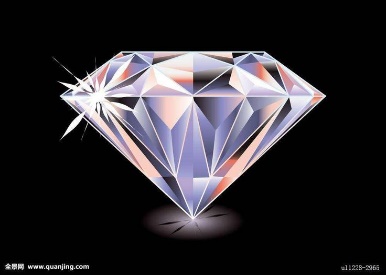 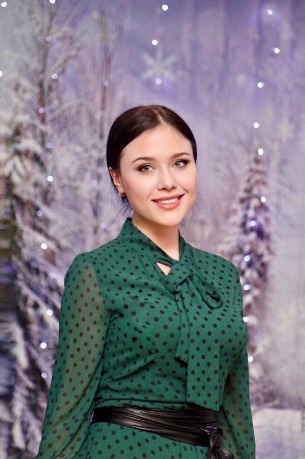 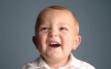 «Создание условий для проявления инициативы и самостоятельности детей в процессе создания РППС по развитию эмоционального интеллекта»
«Я хочу создать 
свою интересную 
мне и друзьям игрушку эмоций!»
Задачи проекта:
Ювелирная мастерская педагогических и детских идейМАДОУ МО г. Краснодар «Детский сад № 190»
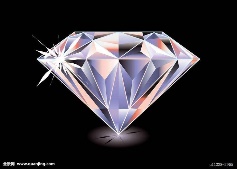 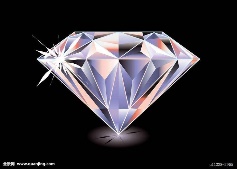 «Живые игрушки, 
у которых меняется 
настроение!»
«Игра 
с фонариком!»
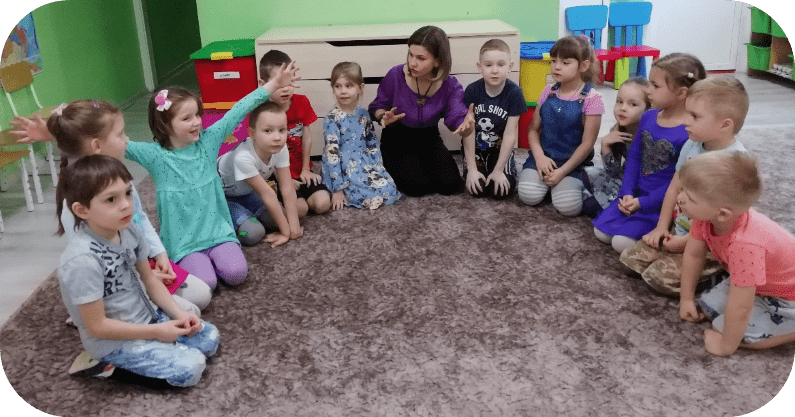 Ювелирная мастерская педагогических и детских идейМАДОУ МО г. Краснодар «Детский сад № 190»
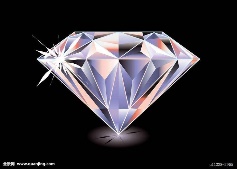 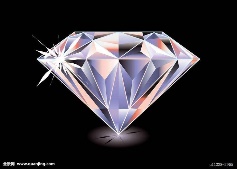 «Сочинение 
необычных
 историй!»
«Лабиринты, 
где играют сразу 
несколько детей
 одновременно!»
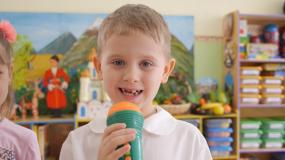 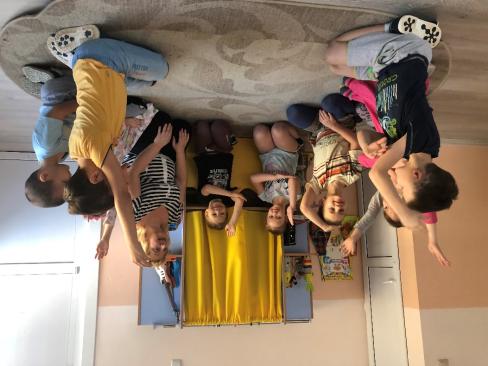 Ювелирная мастерская педагогических и детских идейМАДОУ МО г. Краснодар «Детский сад № 190»
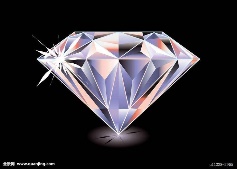 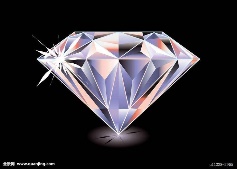 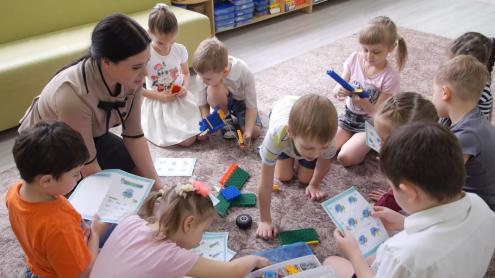 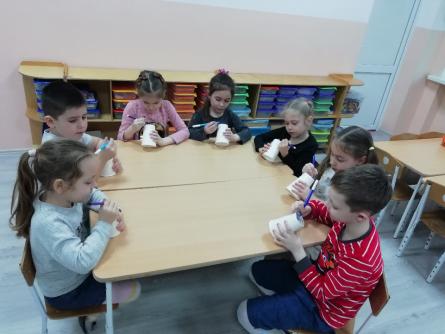 ПРОДУКТЫ
ювелирной мастерской педагогических и детских идейМАДОУ МО г. Краснодар «Детский сад № 190»
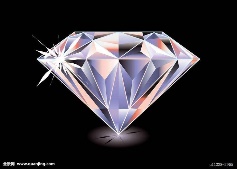 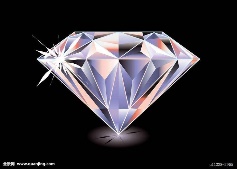 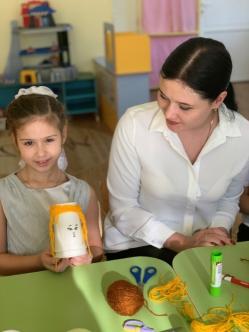 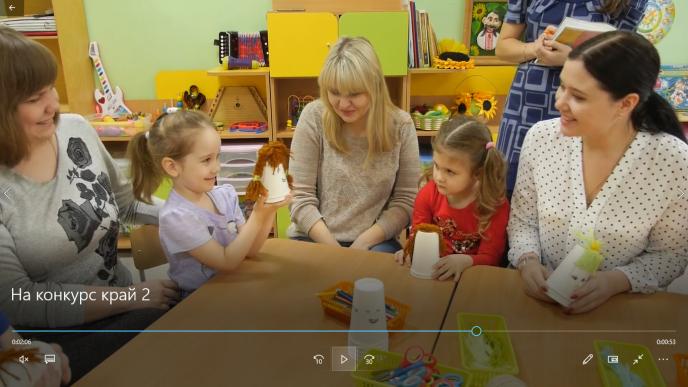 Игрушка с разным настроением
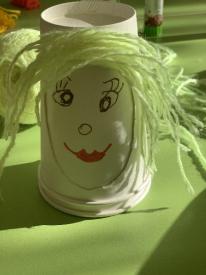 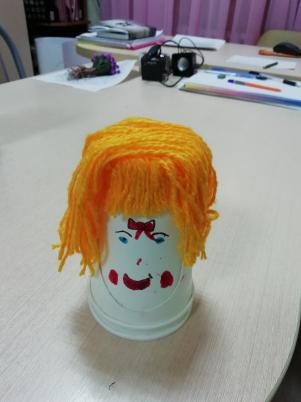 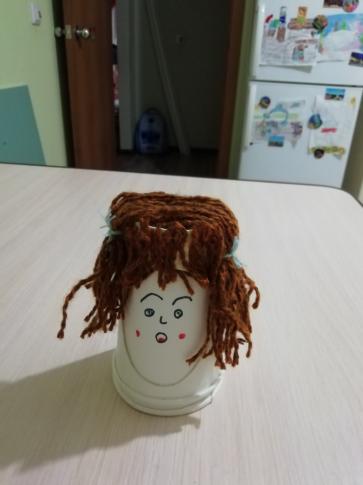 ПРОДУКТЫ
ювелирной мастерской педагогических и детских идейМАДОУ МО г. Краснодар «Детский сад № 190»
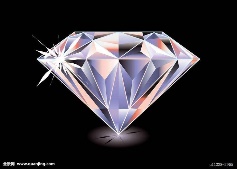 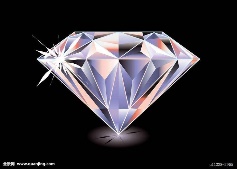 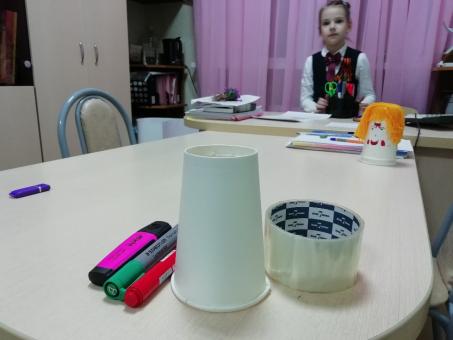 Игры с фонариком
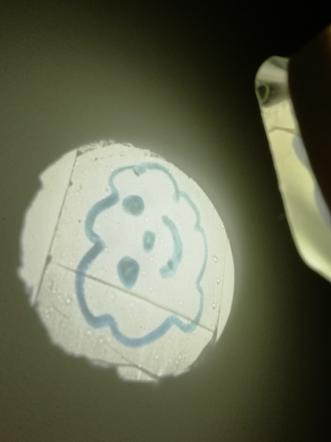 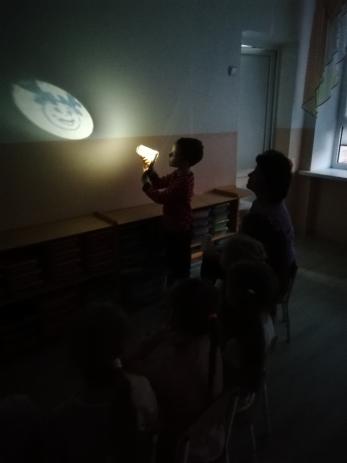 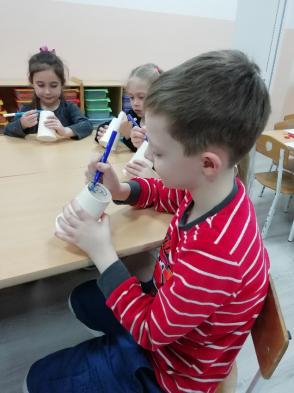 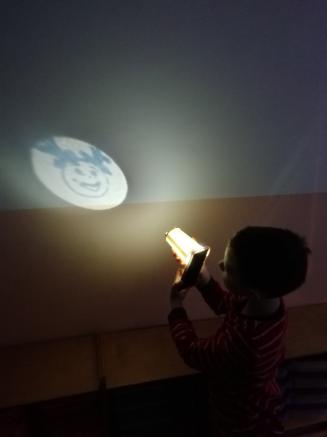 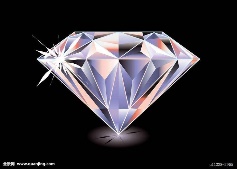 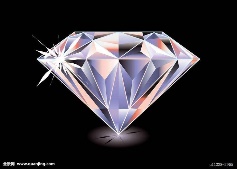 ПРОДУКТЫ
ювелирной мастерской педагогических и детских идейМАДОУ МО г. Краснодар «Детский сад № 190»
Лабиринт эмоций
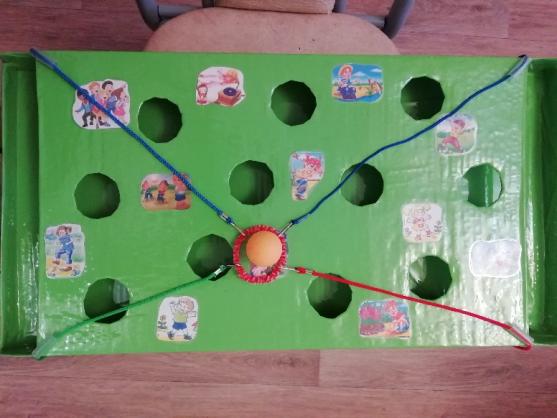 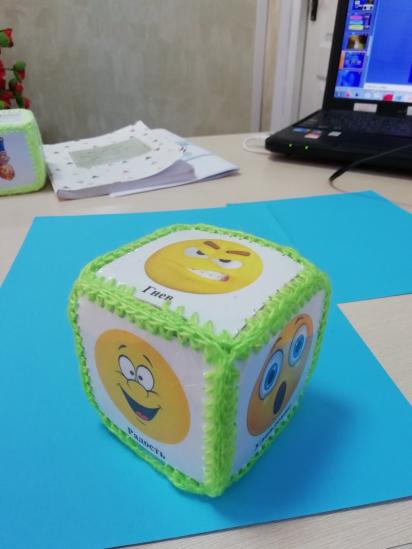 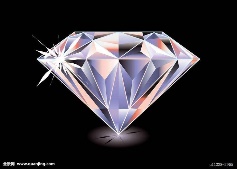 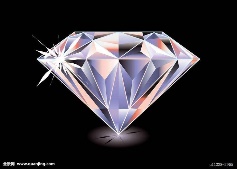 ПРОДУКТЫ
ювелирной мастерской педагогических и детских идейМАДОУ МО г. Краснодар «Детский сад № 190»
Лабиринт эмоций
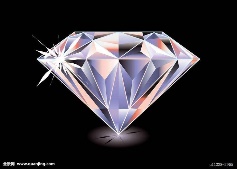 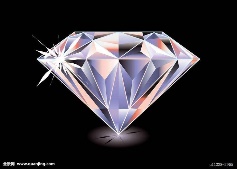 ПРОДУКТЫ
ювелирной мастерской педагогических и детских идейМАДОУ МО г. Краснодар «Детский сад № 190»
Кубики эмоций
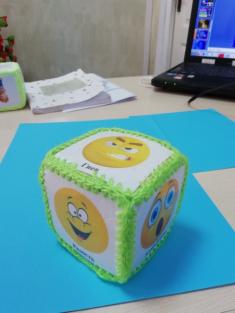 - 1 кубик – со смайликами
2-ой кубик - по выбору игрока:
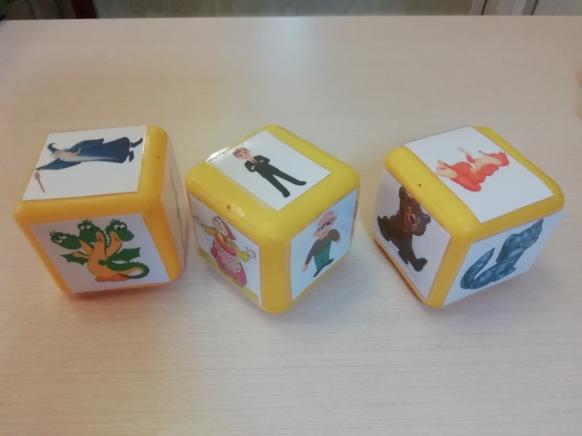 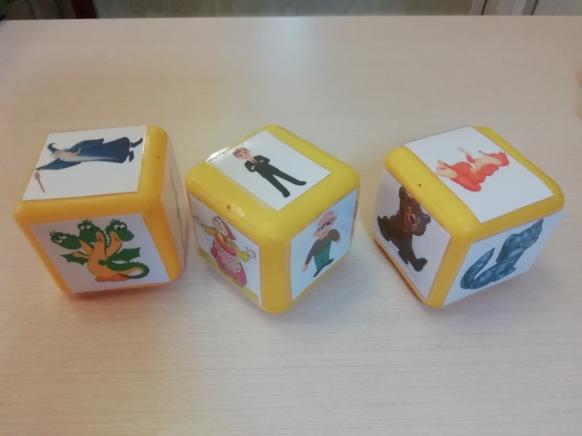 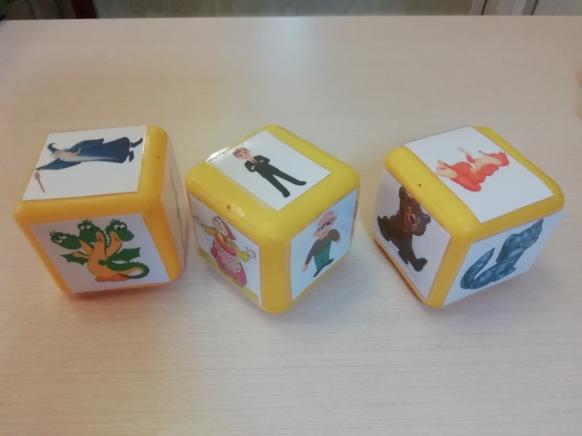 Кубик
с изображением
животных
Кубик
с изображением
сказочных героев
Кубик
с изображением
людей
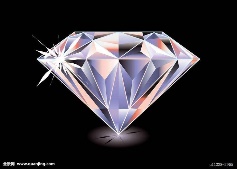 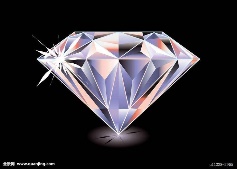 ПРОДУКТЫ
ювелирной мастерской педагогических и детских идейМАДОУ МО г. Краснодар «Детский сад № 190»
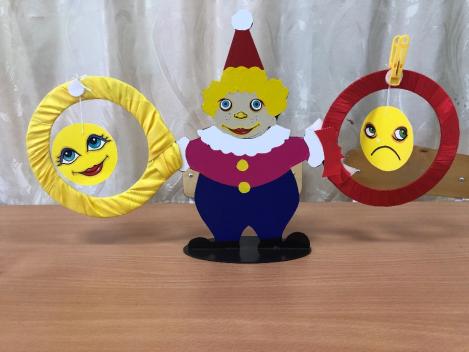 Ветерок эмоций
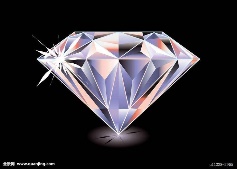 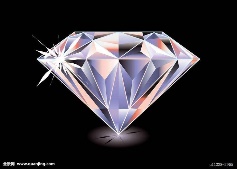 ПРОДУКТЫ
ювелирной мастерской педагогических и детских идейМАДОУ МО г. Краснодар «Детский сад № 190»
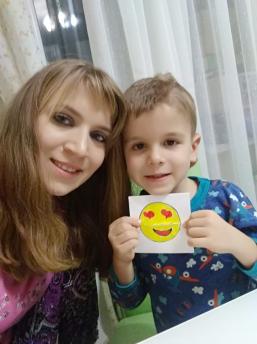 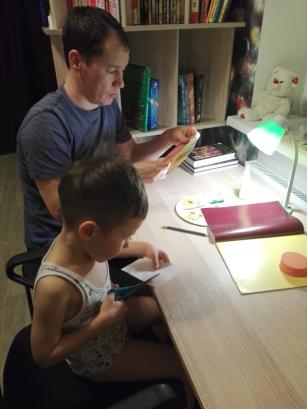 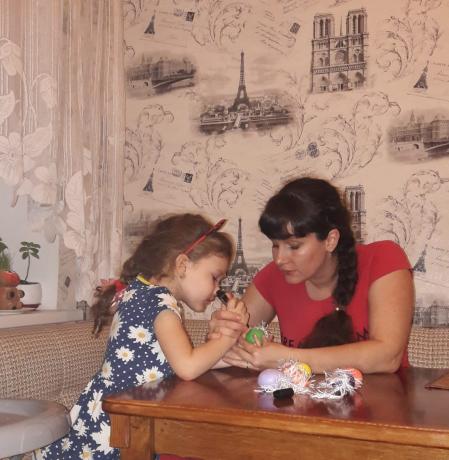 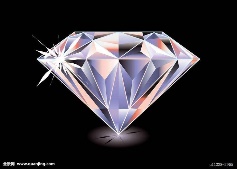 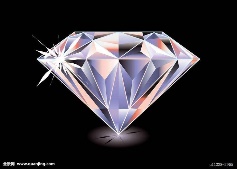 ПРОДУКТЫ
ювелирной мастерской педагогических и детских идейМАДОУ МО г. Краснодар «Детский сад № 190»
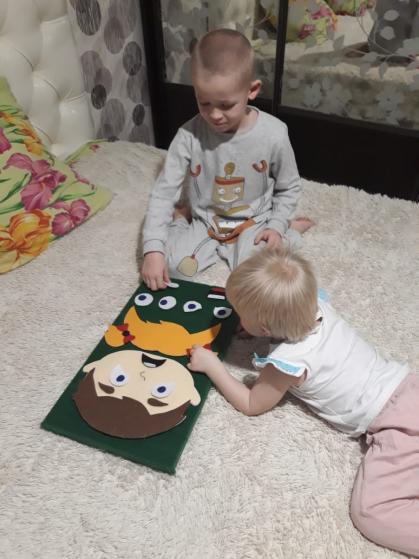 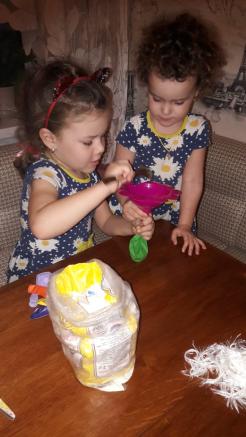 ПРОДУКТЫ
ювелирной мастерской педагогических и детских идейМАДОУ МО г. Краснодар «Детский сад № 190»
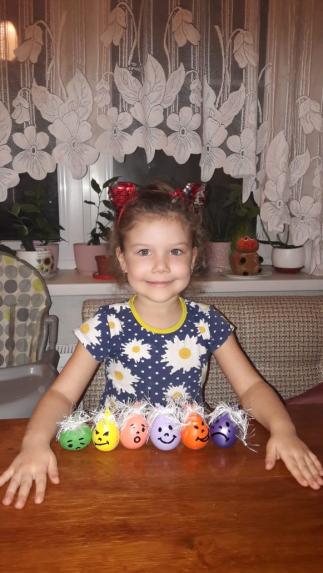 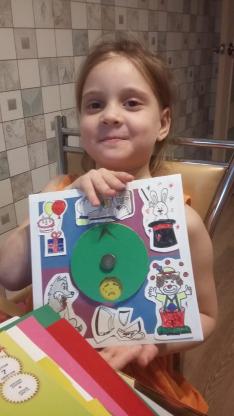 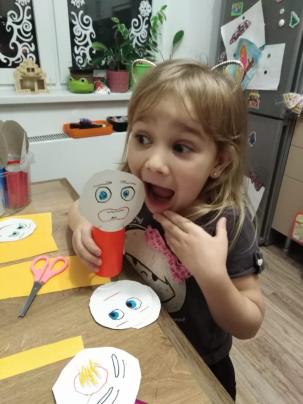 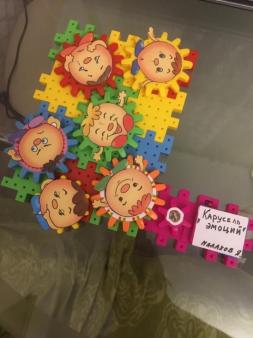 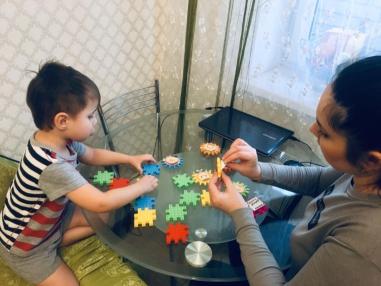 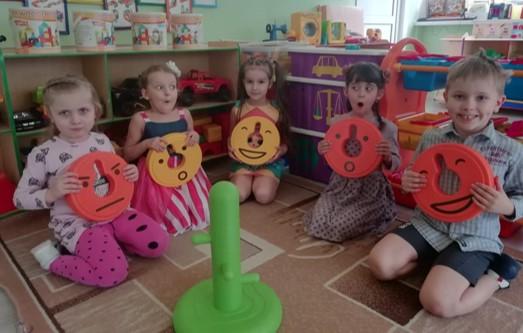 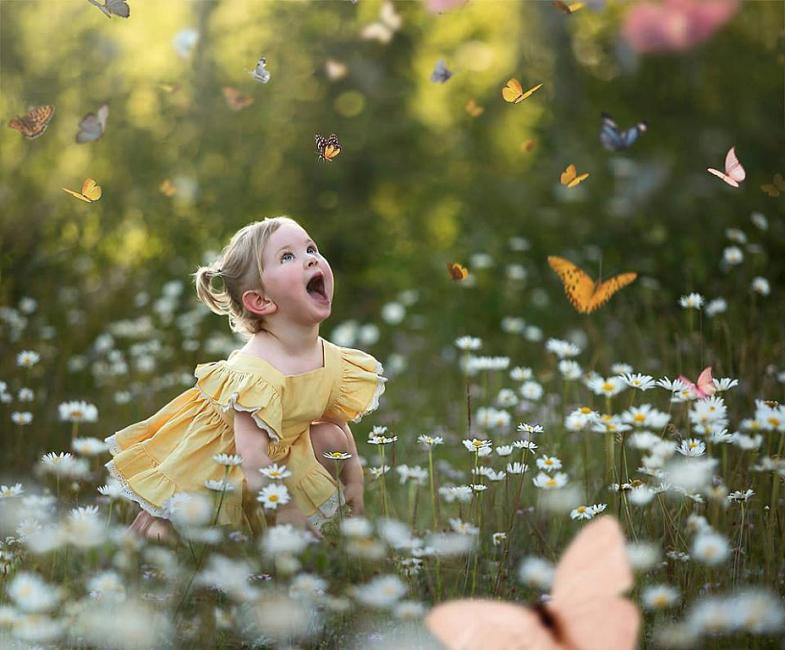 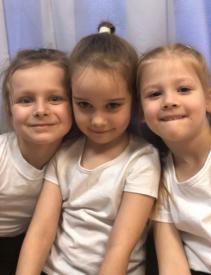 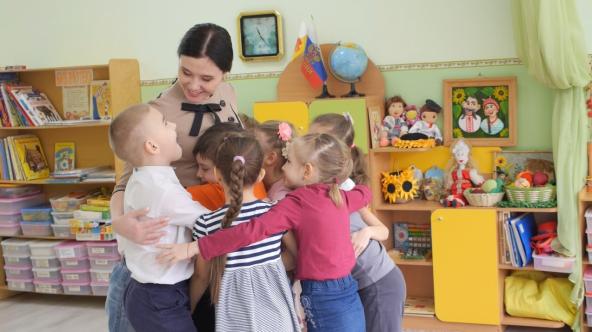 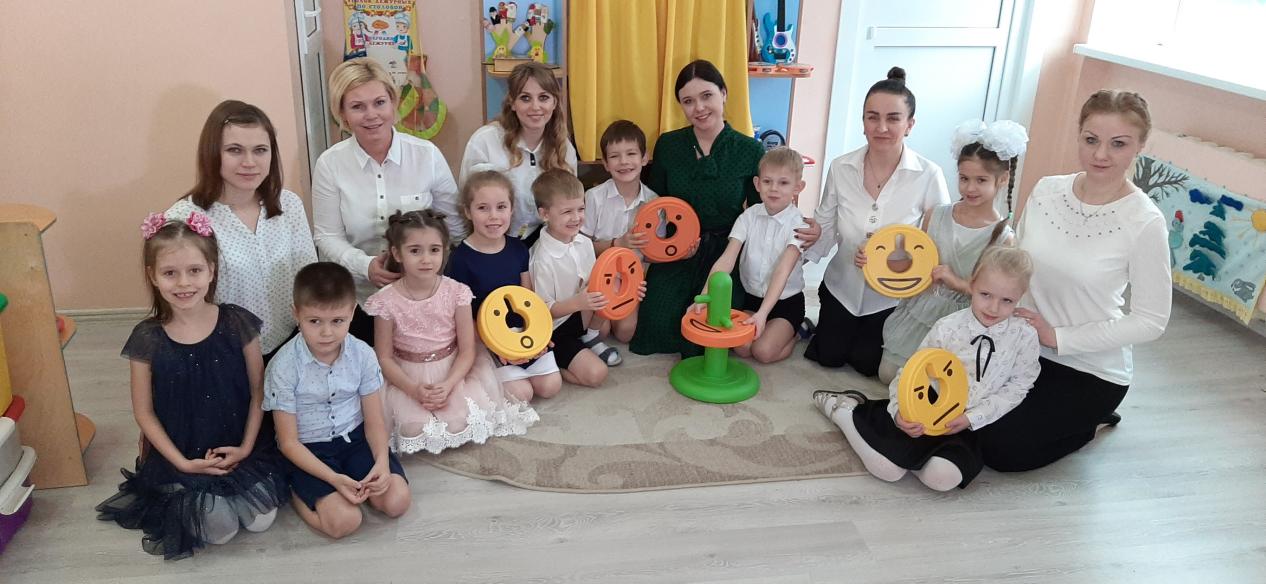 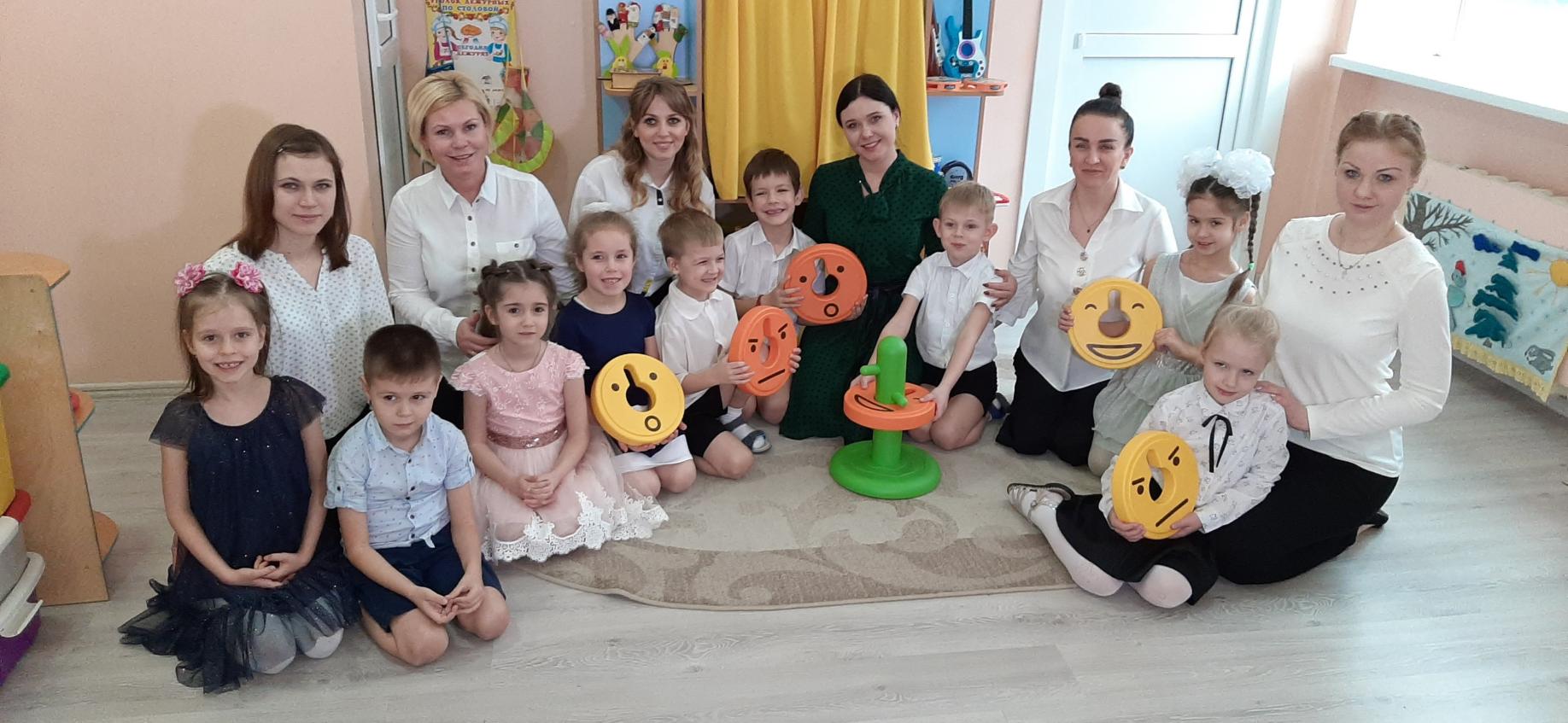 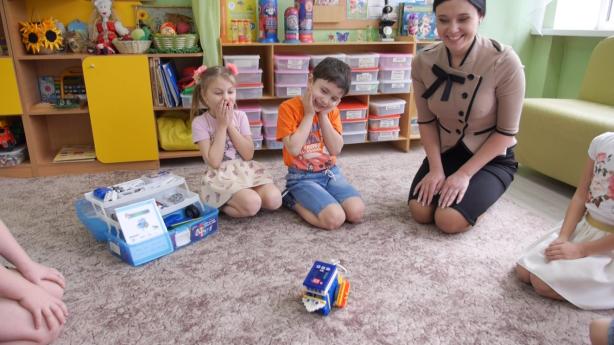 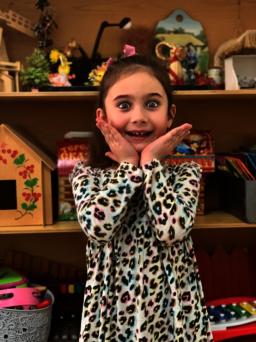 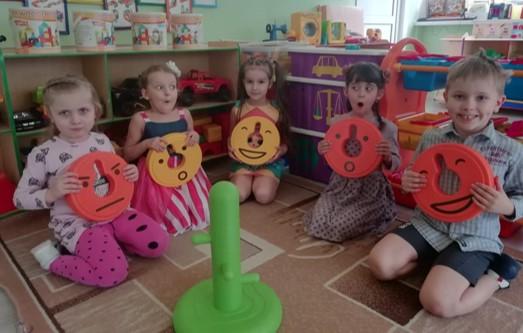 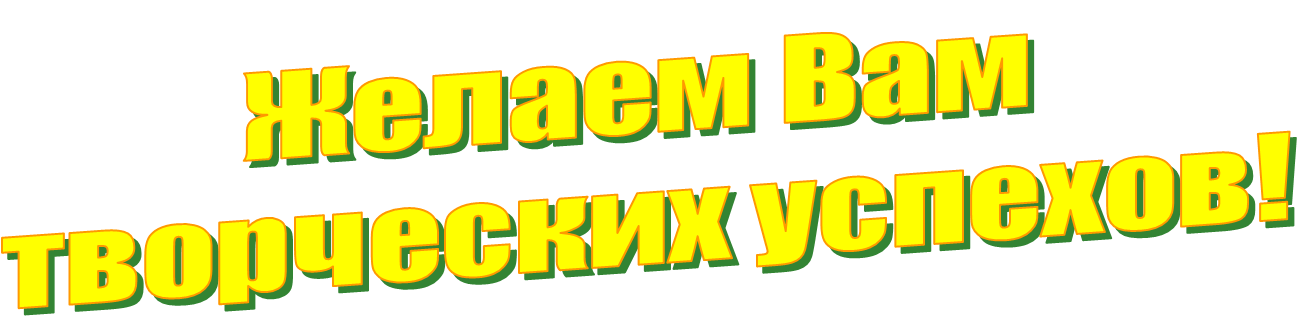 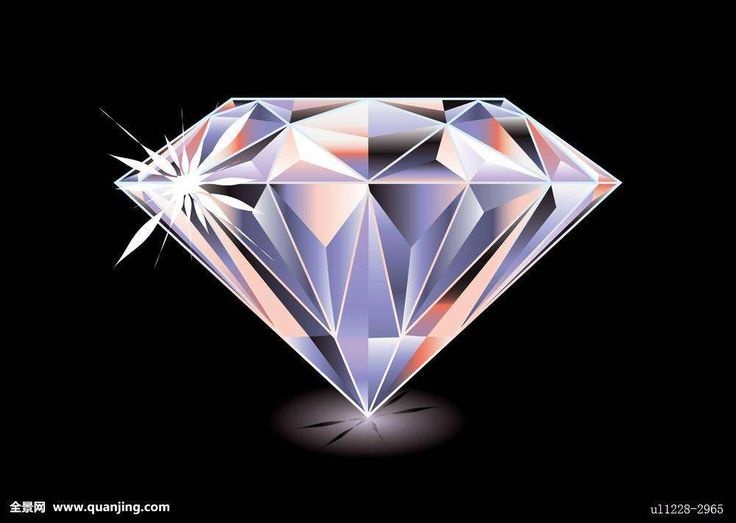 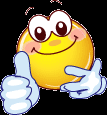 Все фото и видеоматериалы с участием детей размещены 
с согласия родителей (законных представителей)